Lecture 23: Feature Selection
1
What is Feature Selection?
Feature selection (variable selection, attribute selection…)
Select a subset of relevant predictors for model construction
Remove redundant or irrelevant features

Reasons for Feature selection
Simplification of models to make them easier to interpret
Shorter training times
Enhanced generalization by reducing overfitting (reduction of variance)
2
What is Feature Selection?
Feature selection is interactive
Features can or cannot be selected due to several factors
e.g., statistical performance, explanatory power, legal reasons, etc.

Analysts write low-level code
In R/Python
R/Python libraries for standard feature selection tasks
3
RELs and ROPs
REL = R-Extension Layers

Almost all db engine ships a product with some R extension
Oracle – ORE (Oracle R Enterprise)
IBM – SystemML (declarative large scale ML)
SAP – HANA
Hadoop/Teradata – Revolution Analytics

ROP = REL Operations
Matrix-vector multiplication or determinants
Scaling ROPs is a recent industrial challenge
4
ROP Optimization Limitations
Missed opportunities for reuse and materialization

Selecting materialization strategy is difficult for an analyst
Depends on the reuse opportunities, error tolerance, data size, parallelism
Will vary across datasets for the same task
5
Key ideas
Subsampling

Transformation materialization

Model caching
6
Columbus
Support feature selection (FS) dialogue

Identify and use existing and novel optimizations for FS workloads as data management problems

Cost-based optimizer
7
Columbus
Compiles and optimizes an extension of R for FS
Compiles this language into a set of REL ops
Compiles into the most common ROPs
8
Columbus programs
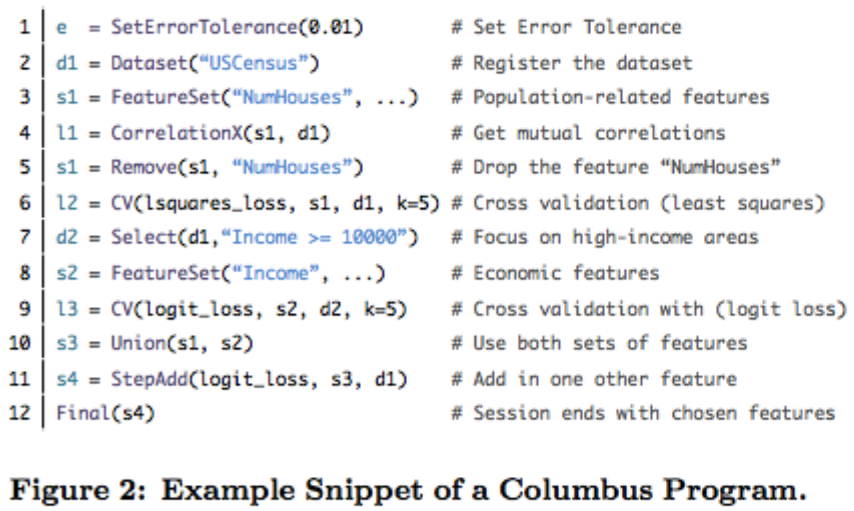 FS program as a set of high-level constructs

Language is a superset of R
9
Data Types
Three major data types

A data set
Relational table R(A1, … Ad)

A feature set F
Subset of attributes

A model for a feature set
Vector that assigns each feature a real-valued weight
10
Operations
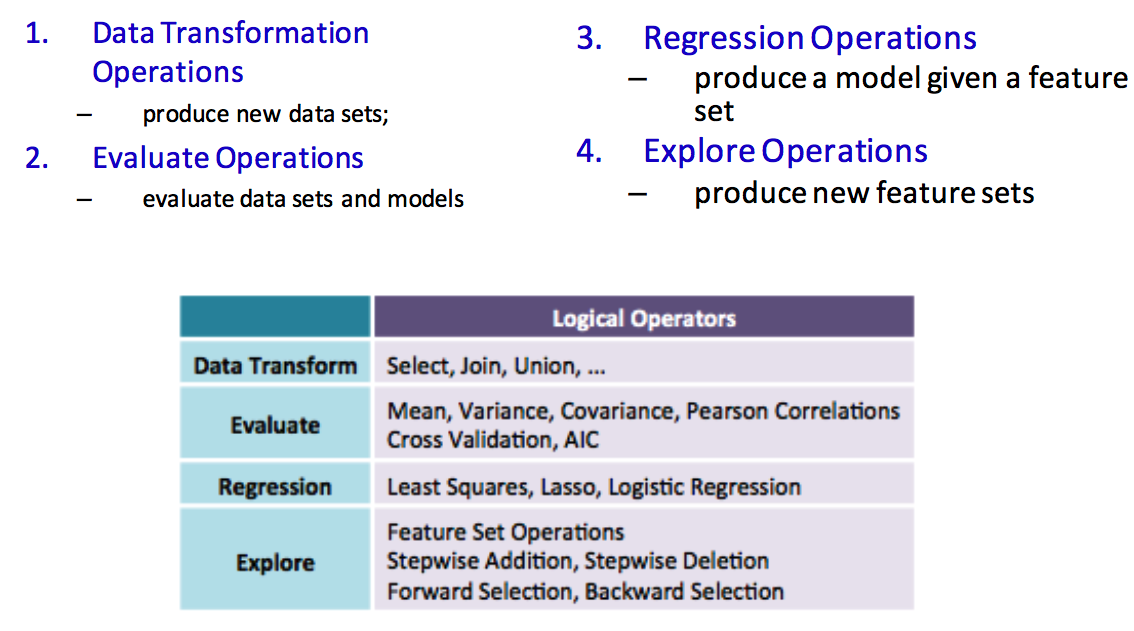 11
Data Transform
Standard data manipulations to slice and dice
Select, join, union

Columbus is schema aware and aware of the cardinality of these operations
Operations executed and optimized directly using a standard RDBS or main-memory engine

A data frame in R is used to store data tables. List of vectors of equal length

Frames can be interpreted either as a table or an array.
Move from one to another freely
12
Evaluate
Obtain various numeric scores
Given a feature set including descriptive scores for the input feature set
E.g., mean, variance, pearson correlations, cross-validation error, and Akaike Information Criterion

Columbus can optimize these calculations by batching several together
13
Regression
Obtain a model given a feature set and data
e.g., models trained by using logistic regression or linear regression
The result of a regression operation is often used by downstream “explore” operations, which produces a new feature set based on how the previous set performs
These operations take a termination criterion
# of iterations or error criterion
14
Explore
Enable an analyst to traverse the space of feature sets

Optimizations leverage the fact that we operate on features in bulk
15
Basic Blocks
A user’s program is compiled into a DAG with two types of nodes
R functions
Opaque to Columbus

Basic blocks
Unit for optimization
Tasks
16
Task
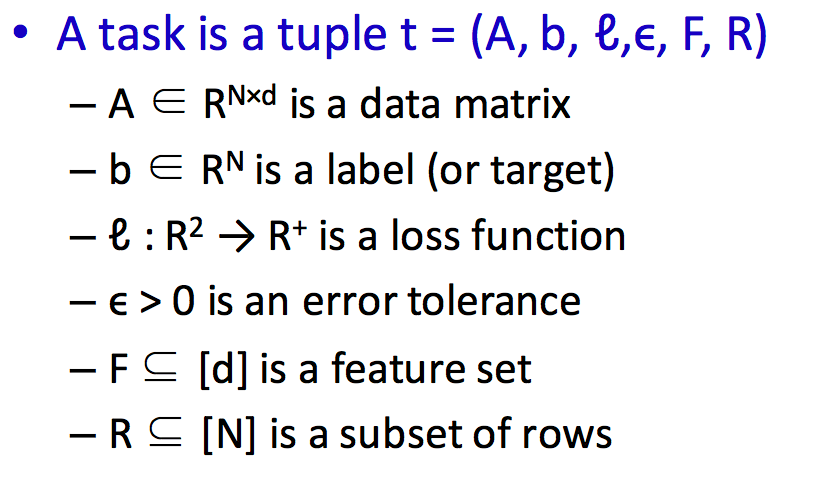 17
Task and Basic Block
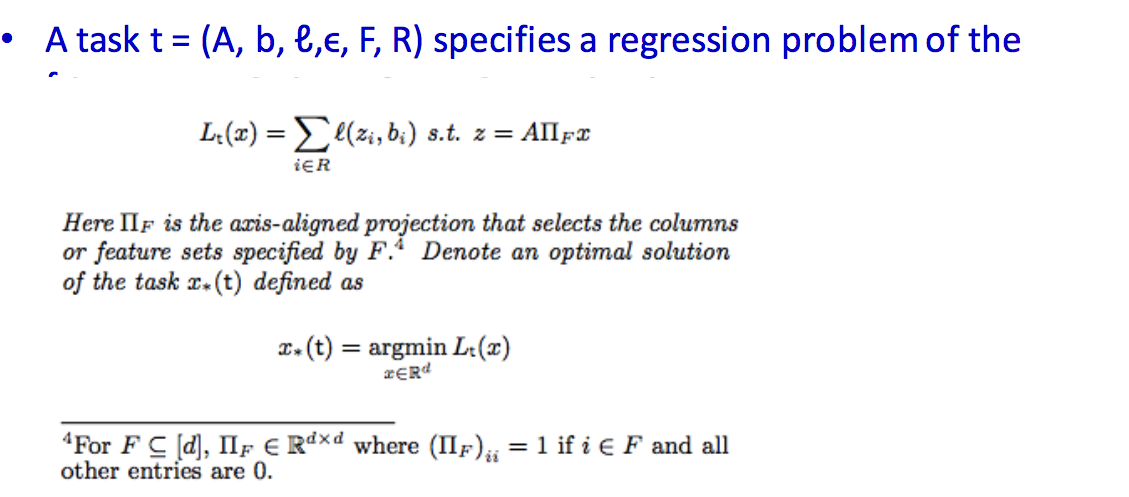 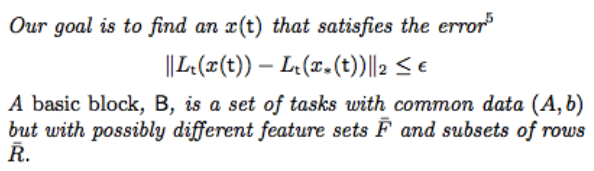 18
Example
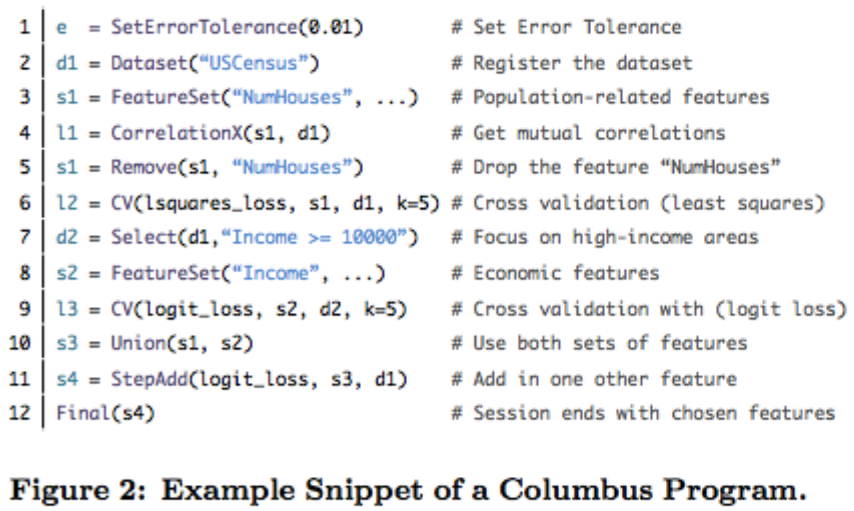 19
Example
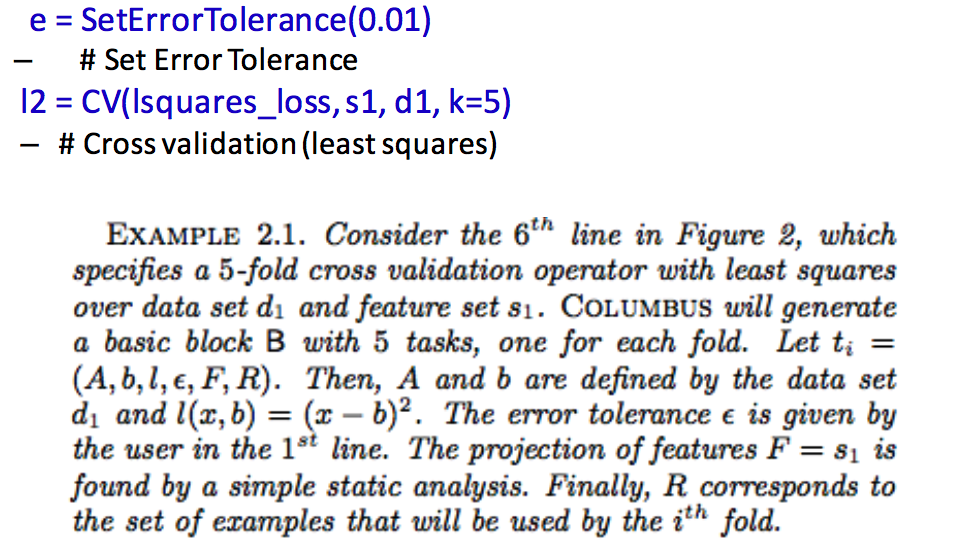 20
Executing a Columbus program
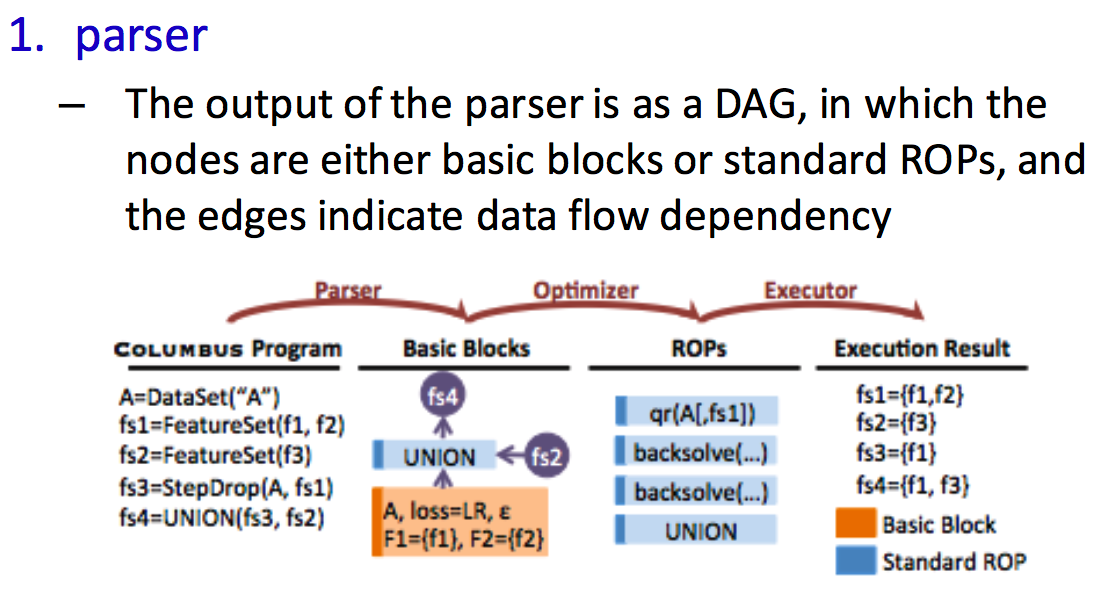 21
Executing a Columbus program
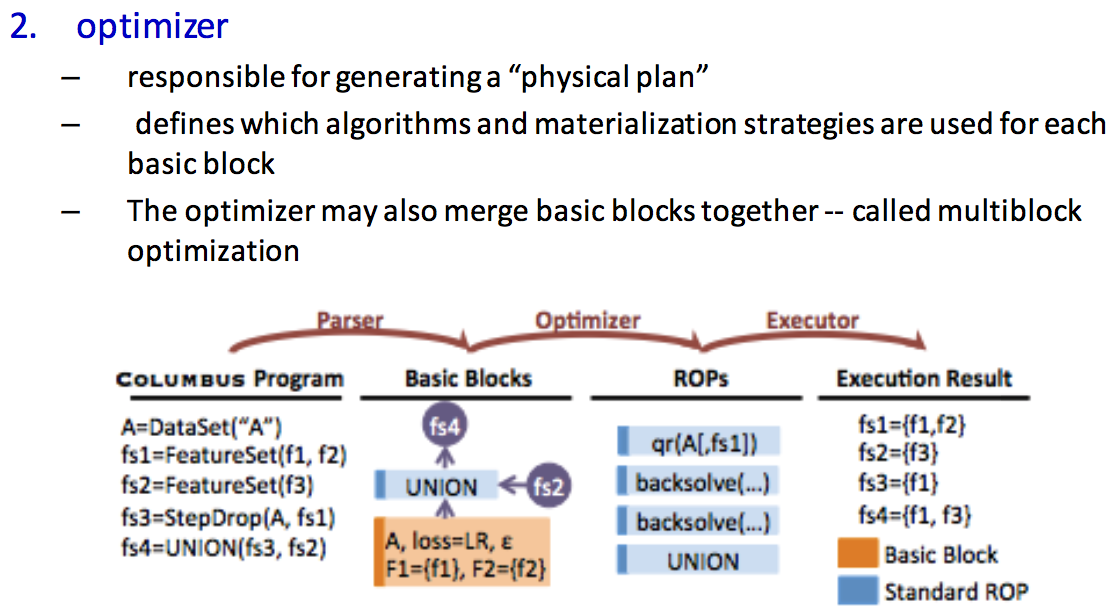 22
Executing a Columbus program
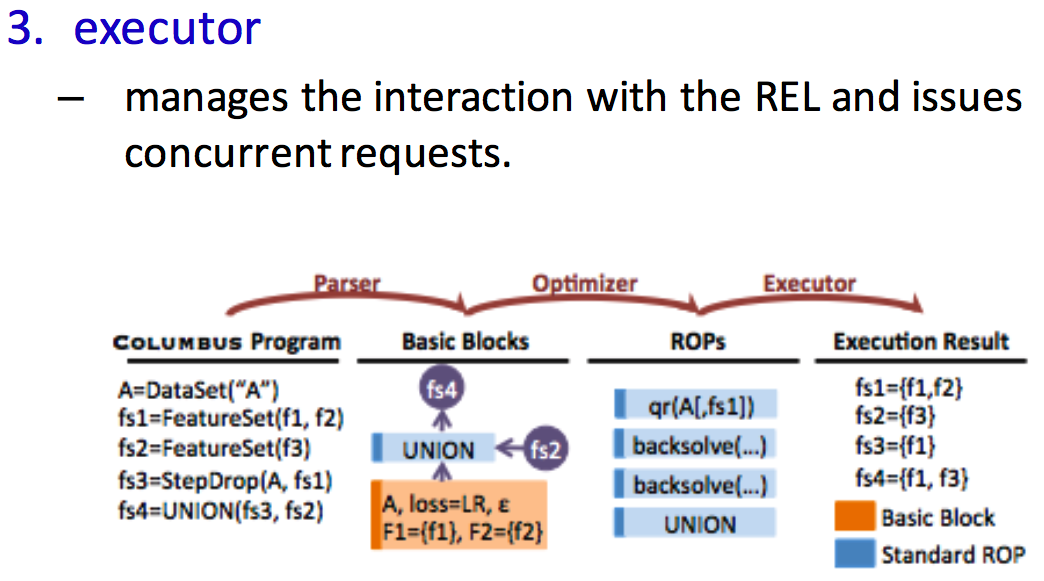 23
Optimizer
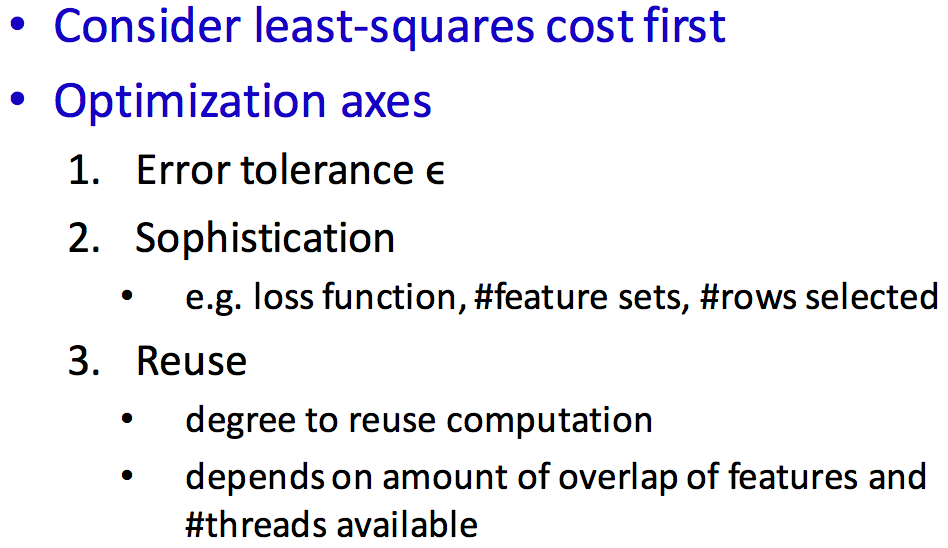 24
A Single, Linear Basic Block
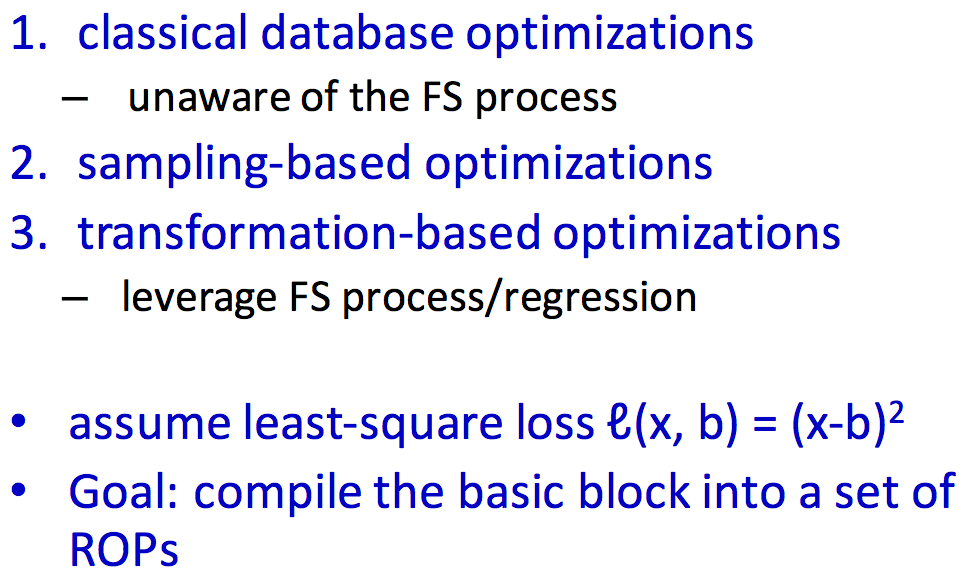 25
Classical DB Optimizations
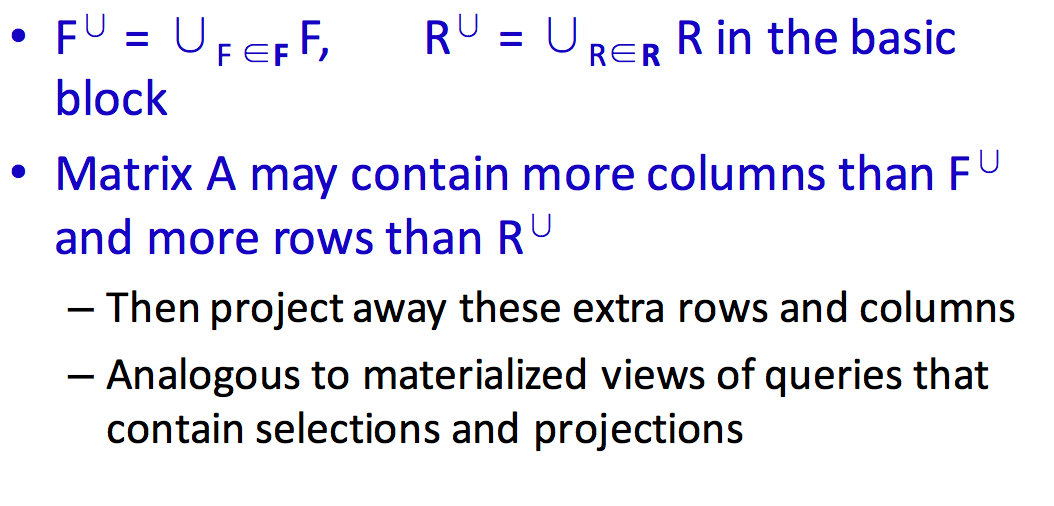 26
Lazy and Eager strategies
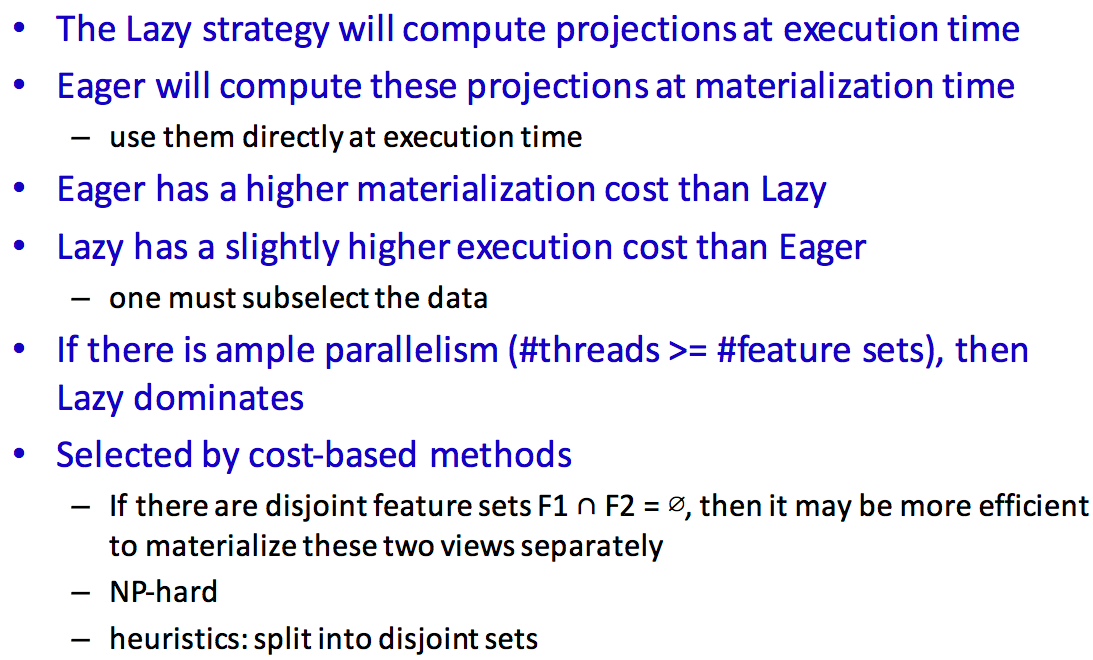 27
Sampling-based Optimizations
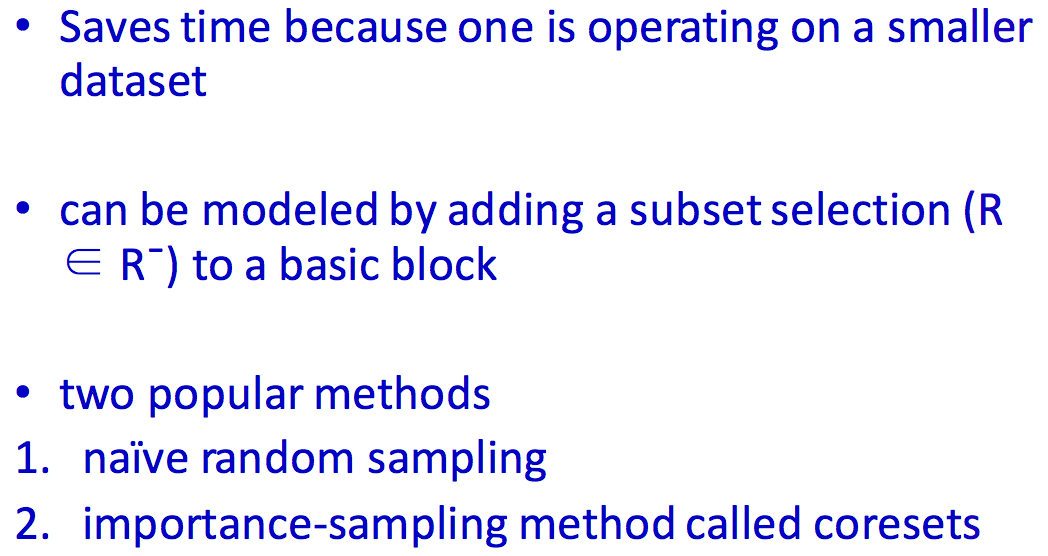 28
Naïve Sampling
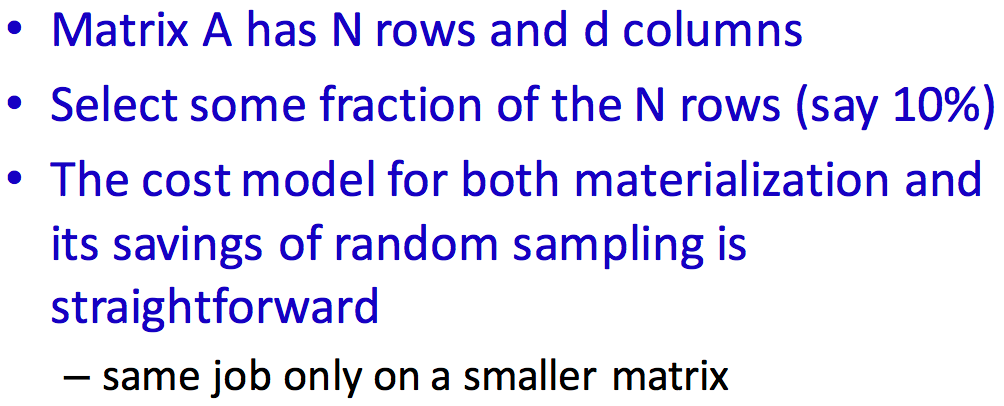 29
Coresets
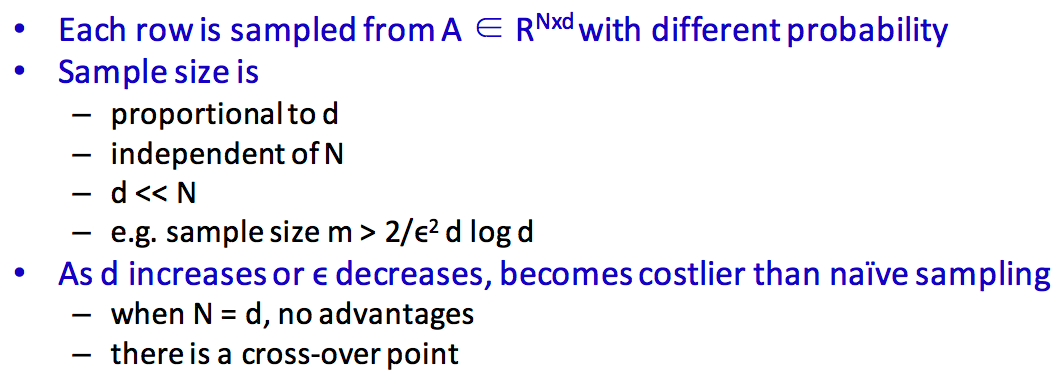 30
Coresets
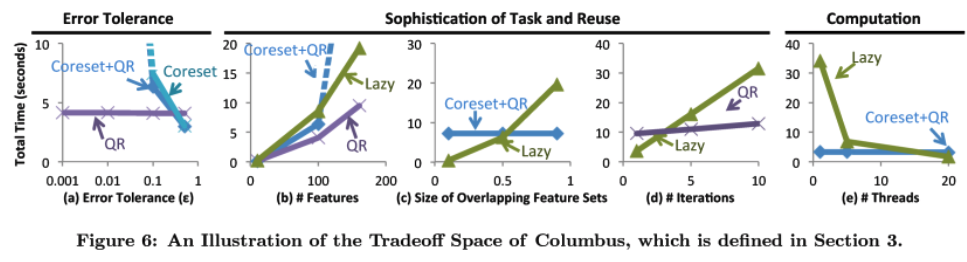 31
Transformation-Based Optimizations: QR
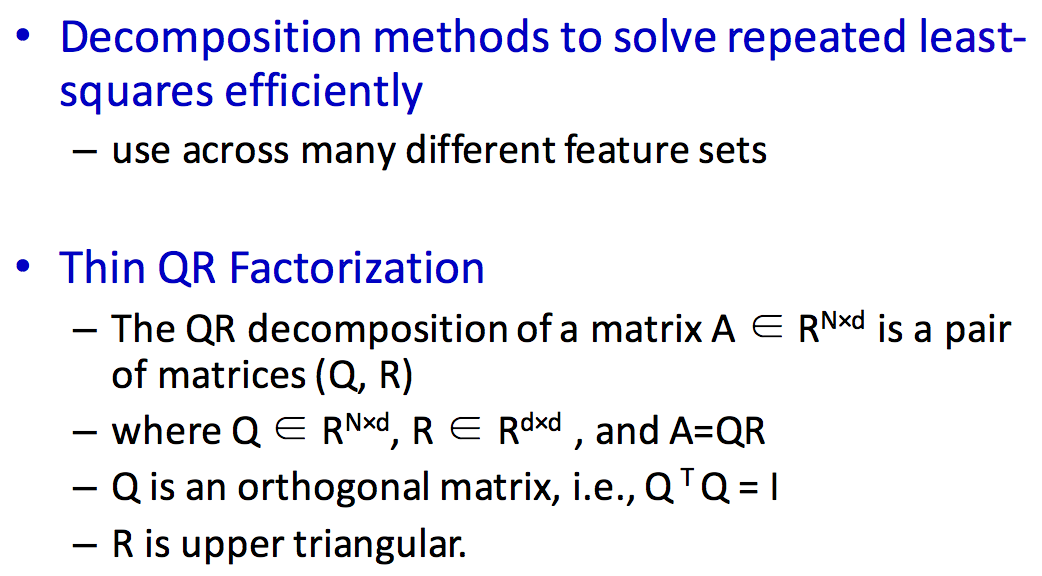 32
QR in Columbus
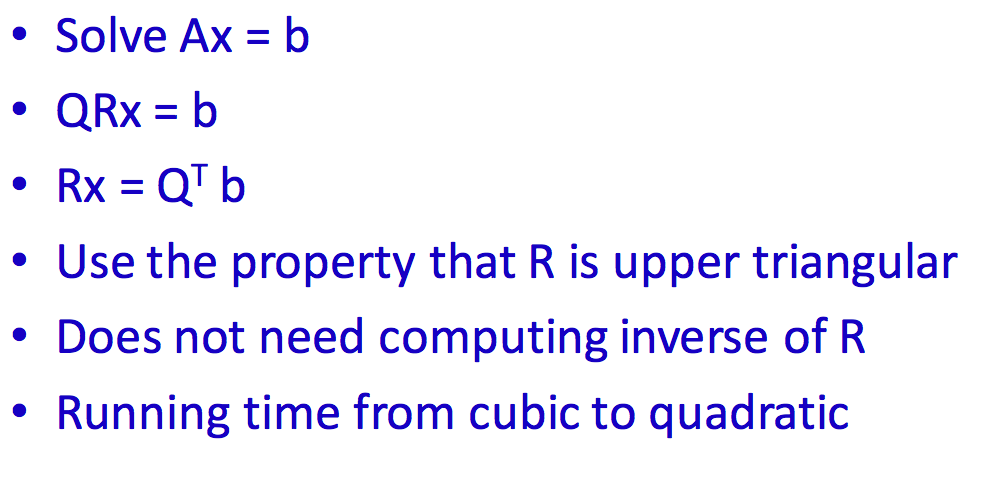 33
Transformation-Based Optimizations/QR
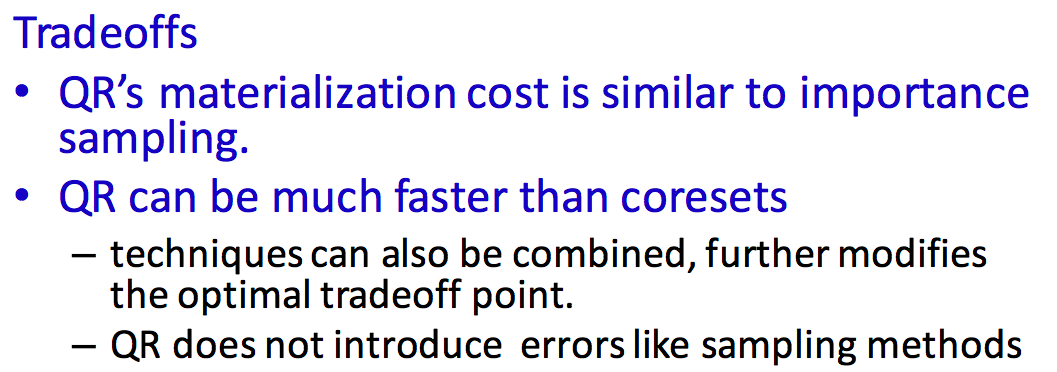 34
Transformation-Based Optimizations/QR
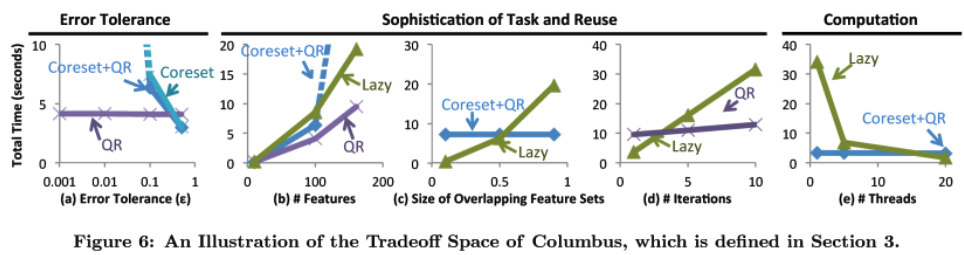 35
Warm-starting by Model Caching
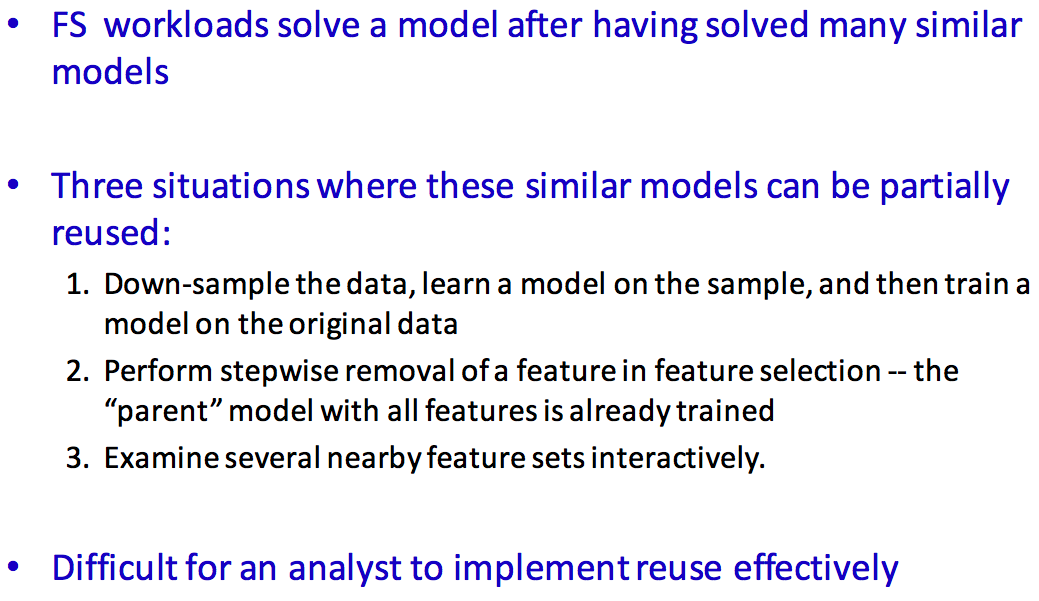 36
Warm-starting by Model Caching
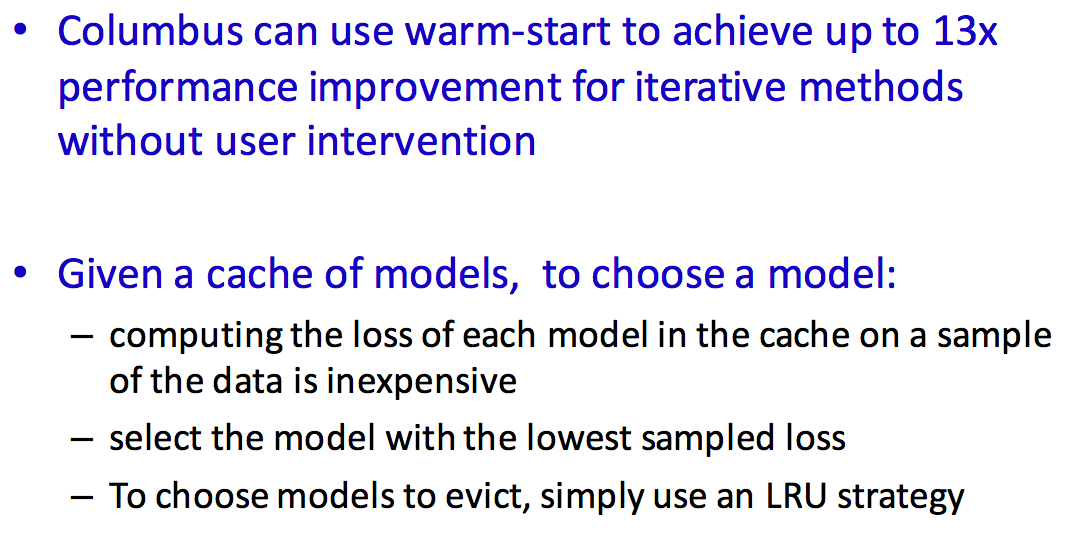 37
Multi-block Optimization
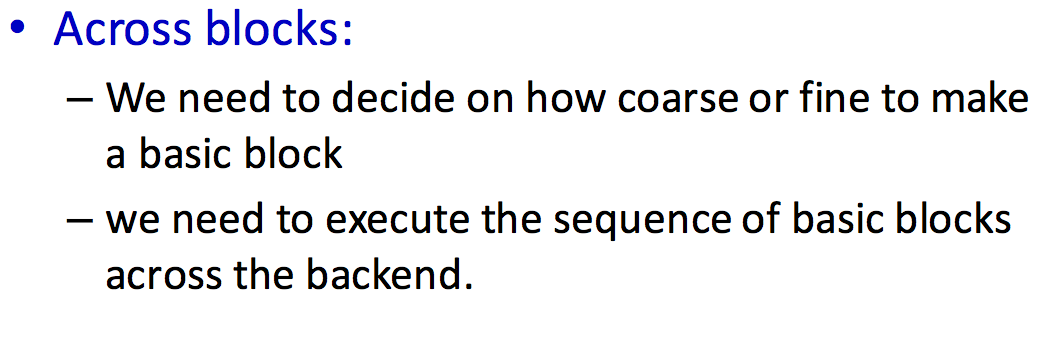 38
Multi-block Logical Optimization
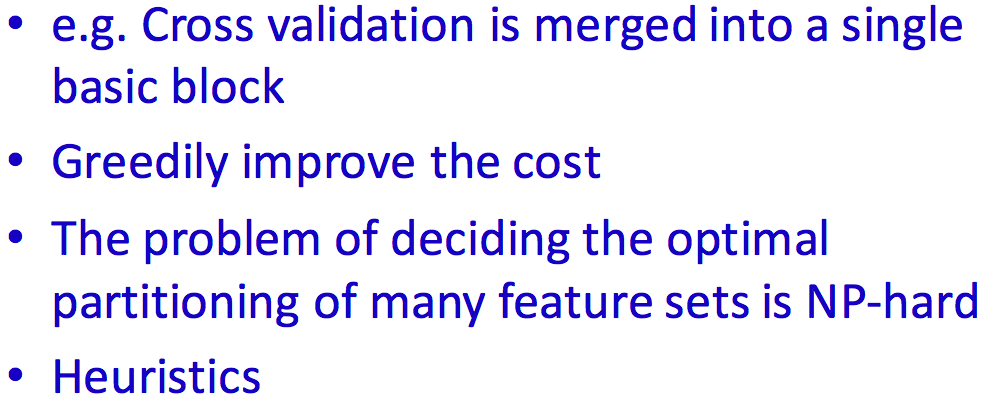 39
Cost-based Execution
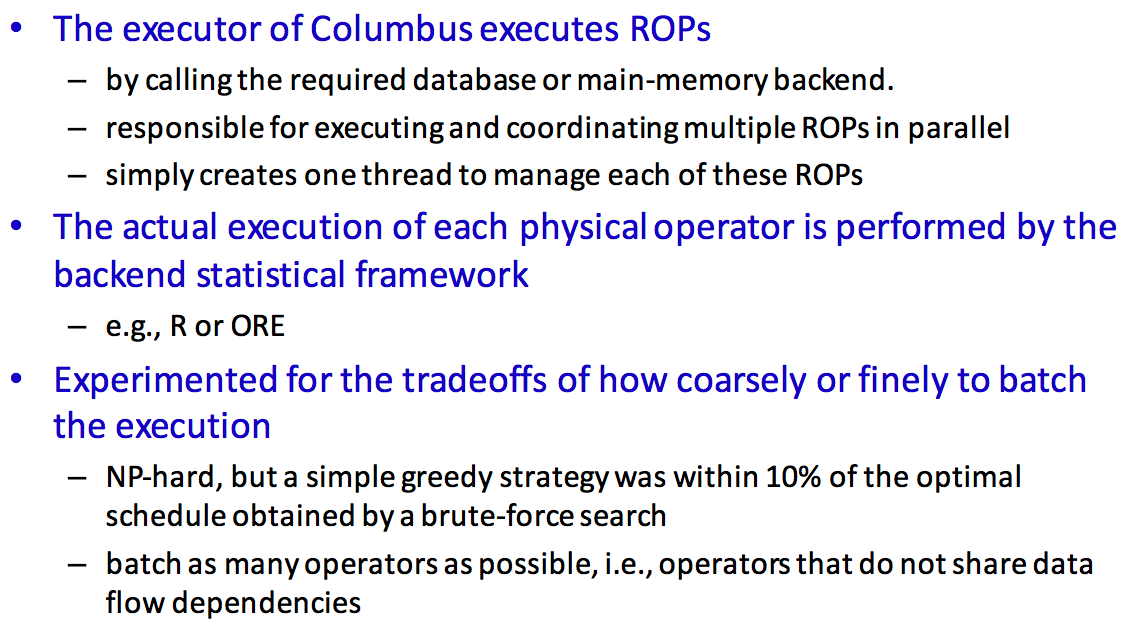 40
Conclusion
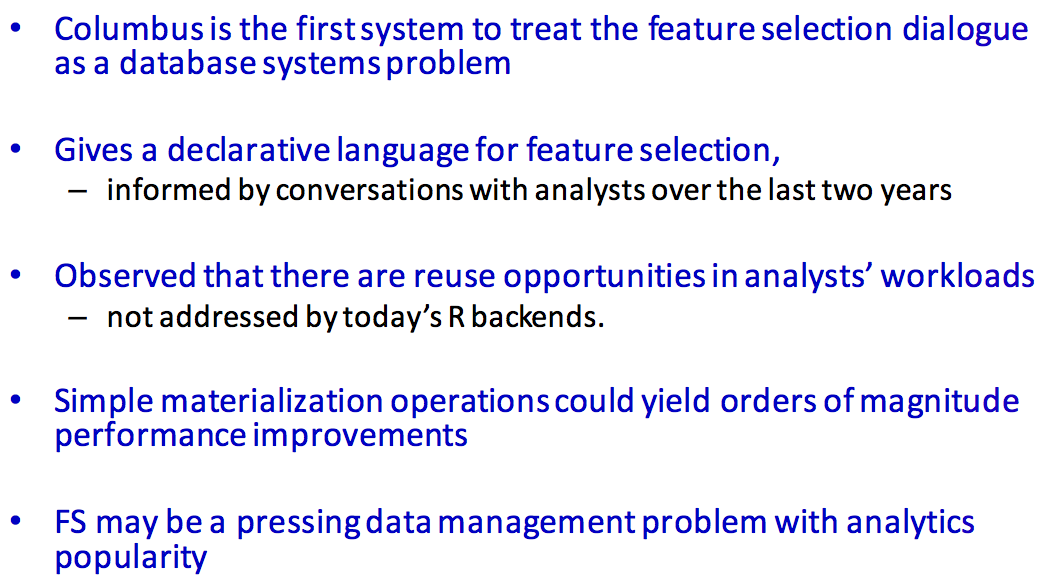 41